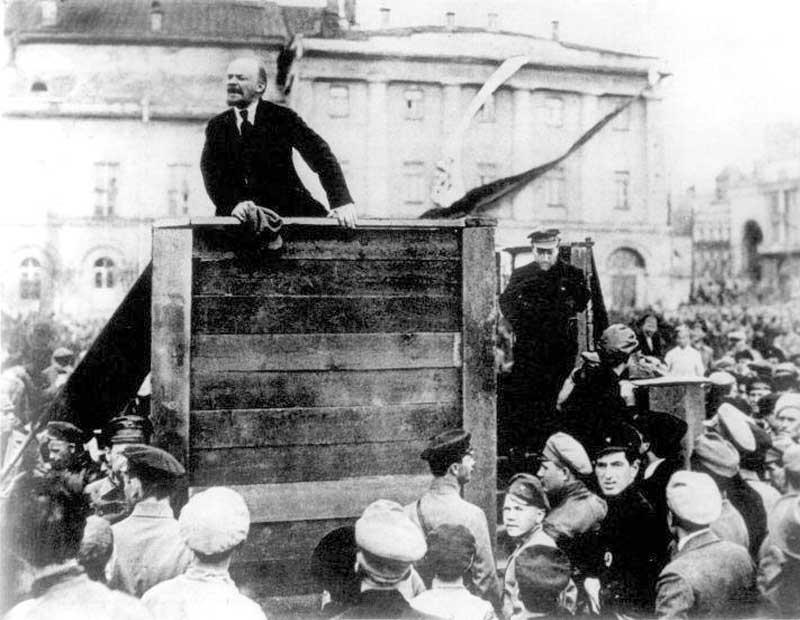 Válečný komunismus 1918-1921
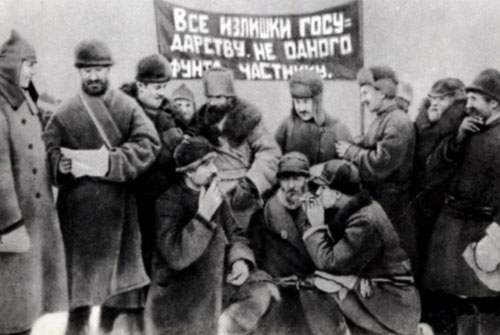 Vyhrát občanskou válku (Lenin)


Transformace do socialistického systému (jiné komunisté, například Bucharin)
Cíle
Body
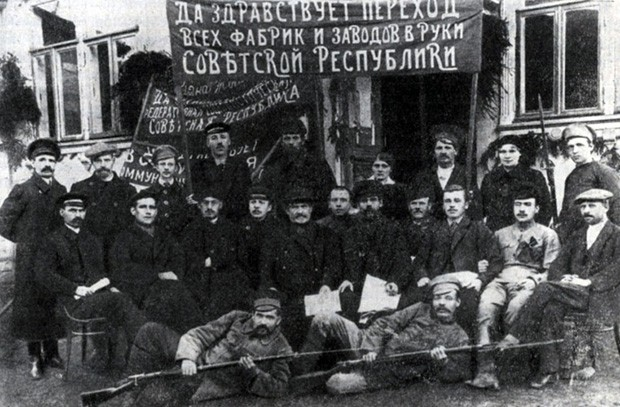 Nacionalizace průmyslu
Kontrola zahraničního obchodu
Odstranění peněz
Barter
Zákaz stávek
Nucená práce
Prodrazverstka
Zákaz soukromých podniků
Tvrdá kontrola železnic
Sjednocení bolševické strany a státu
Kontrola a distribuce jídla
Vznik černého trhu
Výsledky
Hlad v Rusku 1920-1921
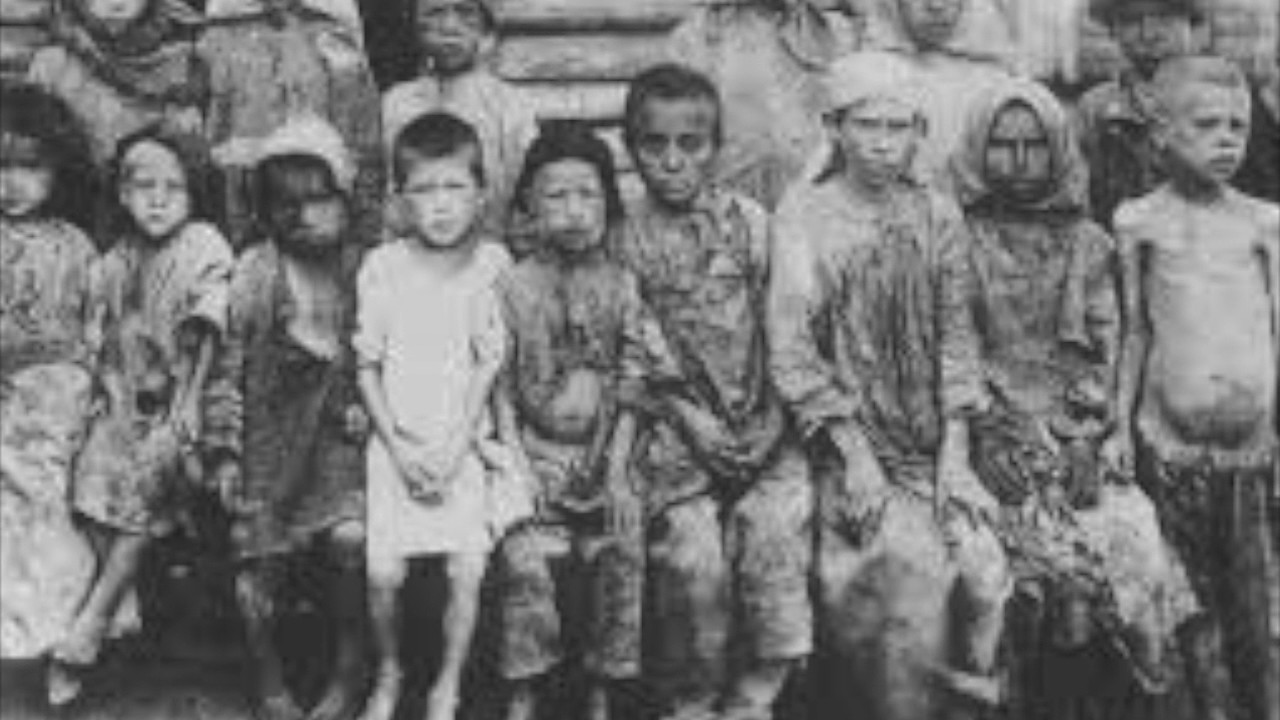 Kronštadtské povstání 1921
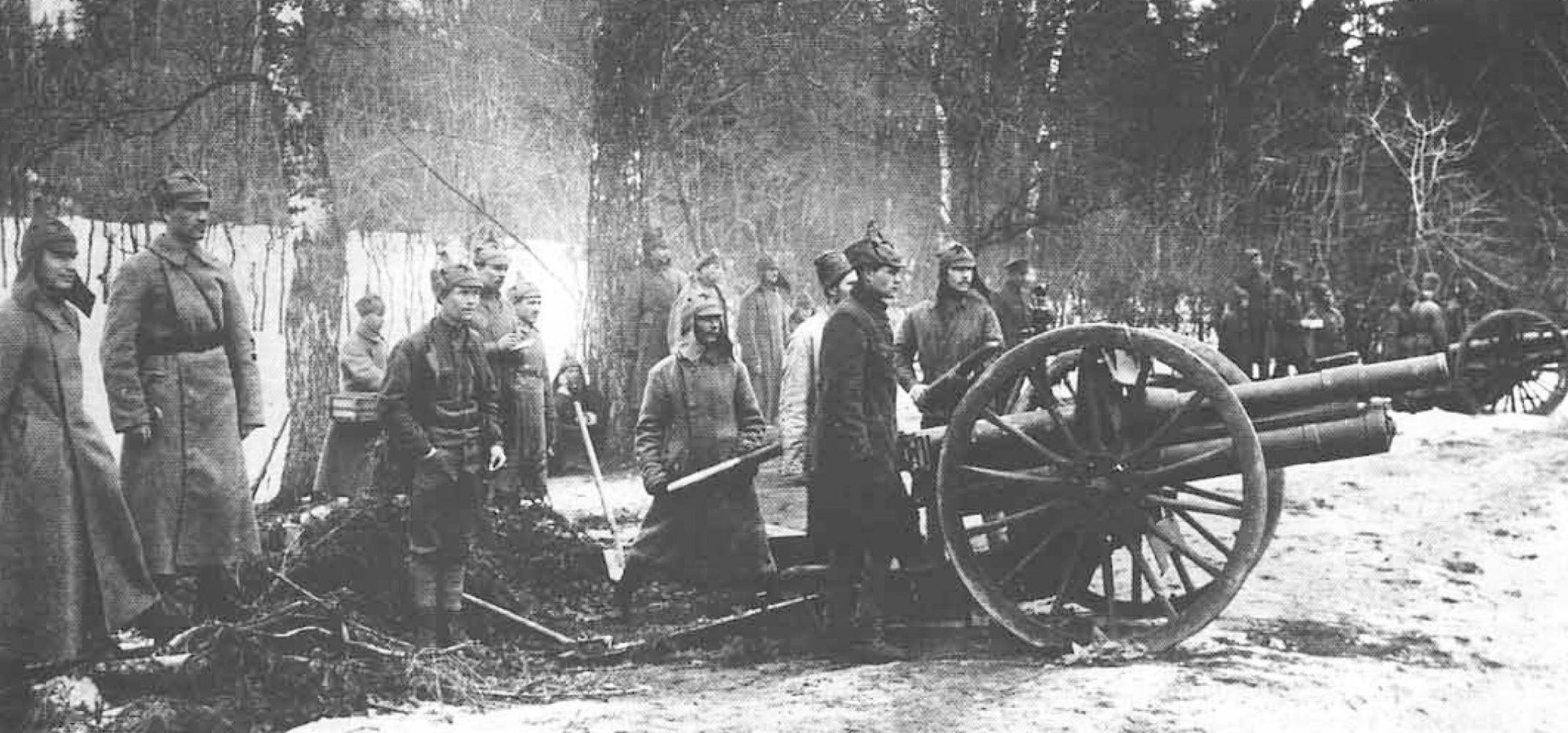 Zdroje
Roberts, Paul Craig. ""War Communism": A Re-Examination." Slavic Review 29, no. 2 (1970): 238-61.
Peter J Bettke, „The political economy of Soviet Socialism: 1918-1928“, Kluwer Academic. 2010.
Gerhard Rempel, „War Communism“
C N Trueman "War Communism“ The History Learning Site, 25 May 2015. 2 Oct 2018. 
Sergej Seleev, “100 let ve stínu“, Kommersant, 23.05.2016